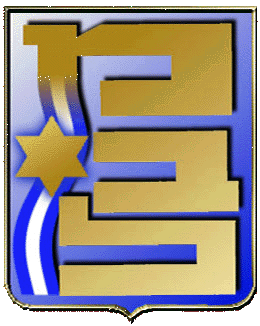 מדעי המדינה ודיסציפלינות אחרות: ההיבט הבין תחומי והרב תחומי
מגישים: מרב שמש, שרון זגגי פנחס, בצלאל חיון

מוצג במסגרת קורס "גישות ואסכולות במדעי המדינה" 
בהנחיית פרופסור גבי בן-דור

21.6.2015
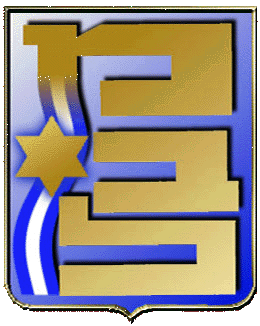 ההיבט הבין תחומי והרב תחומי במדעי המדינה
תוכן המצגת:


 המסגרת התיאורטית  - מושגי יסוד, הצגת המאמרים
 חקר מקרה - מצרים והאביב הערבי
 הביטחון הלאומי מהו? - תחומי, בין תחומי או רב תחומי?
 סיכום
2
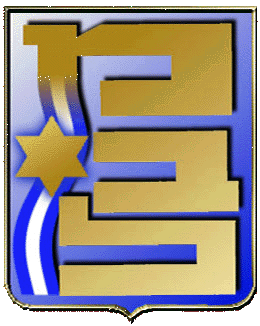 המסגרת התיאורטית – מושגי יסוד
בין-תחומיות (Interdisciplinarity ) – הינה עירוב של תחום ידע וניסיון מקצועי ממספר דיסציפלינות, כאשר העירוב יוצר ביניהם אינטגרציה ומידה מסוימת של סינתזה. Davis, James R. (1995)
	למעשה, מדובר על יצירת תחום דעת (דיסציפלינה) חדש על ידי חציית גבולות מסורתיים בין תחומים או אסכולות אקדמיות.
	
דוגמאות: ביו פיזיקה, ביו כימיה, מדעי כדור הארץ ואקולוגיה.

זוהי הרמה הגבוהה ביותר של שילוב בין תחומים  - יצירת תחום חדש
3
[Speaker Notes: בין-תחומיות (Interdisciplinarity )  - מקורות להתפתחות בעידן המודרני:
1. פרויקטים מורכבים שהביאו לכינוסם של מומחים מתחומי דעת שונים – פיזיקה, ביולוגיה, מדעי החברה וכדומה (חקר הזיקנה, כיבוש החלל ועוד). האינטגרציה של הידע ברמת הפרוייקט הביאה ליצירת שפה משותפת בין התחומים.
2. ענפי מחקר מורכבים – אקולוגיה, חקר המוח – ענפים שניסו לעשות שימוש במתודולוגיות מחקר מתחומי דעת שונים כדי לתקוף בעיות אמיתיות שהיו באופן מסורתי חלק מדיסציפלינות מוגדרות.
3. חשיבה קוגניטיבית – שמה דגש על החשיבה ככלי נטול הטיות דיסציפלינאריות (פיתוח החשיבה והמיומנויות באופן שאינו תלוי דיסציפלינה Case, R. (1992).
4. ריבוי דיסציפלינות – אם כי במקרים רבים לא הצטמצם מספר הדיסציפלינות אלא נוצרו תחומים חדשים (ביו-פיסיקה), כלומר הבין תחומיות צועד לשני כיוונים – איחוד הידע ובניית דיאלוג חוצה תחומים]
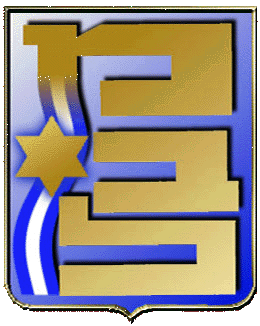 המסגרת התיאורטית -  מושגי יסוד (המשך)
רב-תחומיות (Multidisciplinarity ) – 
	 לפי תפיסה אחת, מחברת תחומים ללא ניסיון ליצור מידה של אינטגרציה וסינתזה ביניהן. מכוונת את הלומד ללמוד תחומי דעת מרובים ורואה בכך את עיקר הלמידה  ( Scott, Robert L. (1979
	
	לפי תפיסה אחרת, הרב תחומיות משלבת רעיונות בין מומחים מתחומים שונים על מנת להגדיר מחדש בעיות שהן מחוץ לגבולות התחום ועל ידי כך להגיע לפתרונות מבוססים על הבנה חדשה של מצבים מורכבים, וזאת ללא יצירת סינתזה בין הדיסציפלינות Davis, James R. (1995)
    
     זוהי הרמה השנייה בשילוב בין תחומים. לא יוצרים תחום חדש, אלא יושבים יחד ועובדים עם רעיונות מתחומים שונים.
4
[Speaker Notes: גישה 1 - המטרה כאן היא חינוכית על פי תפיסה אידיאולוגית, הרואה בחשיפת הלומד לתחומי דעת מרובים את עיקר הלמידה (Scott, 1979). 
גישה 2 - הרב-תחומיות היא בעלת אופי התנהגותי: שילוב כוחות בין מומחים מתחומים שונים, שאינם עושים מאמץ ליצור אינטגרציה של נקודות המבט הדיסציפלינריות שלהם (Davis, 1995). לדוגמה, בעת בניית בית, השרברב, החשמלאי, הרצף והנגר יכולים כולם להשתתף במאמץ, אך לא להשקיע זמן ביצירת סינתזה של הדיסציפלינות שלהם. זוהי התנהגות אפשרית. אין כמובן כל מניעה עקרונית לכך, שהם כן יעשו אינטגרציה כזו.]
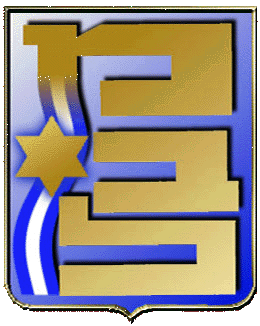 המסגרת התיאורטית – מושגי יסוד (המשך)
השאלה (borrowings)
	שימוש בתיאוריה שמקורה בתחום אחד על מנת לפתור בעיות  בתחום אחר.
	זהו המנגנון הנפוץ ביותר עבור חוקרים לנפץ את הגבולות של התחומים שלהם. 
	השאלה יכולה גם לעודד בהמשך רב תחומיות. Ross Fiona (2008) 

	זוהי הרמה הנמוכה ביותר של שילוב בין תחומים –משאילים רעיון מתחום אחד כדי לפתור בעיה בתחום אחר, ולא מעבר לכך.
5
[Speaker Notes: דוגמה – להשתמש בתיאוריה מתחום ניהול סיכונים ב"מנהל עסקים" על מנת לפתור בעיות במדעי המדינה.]
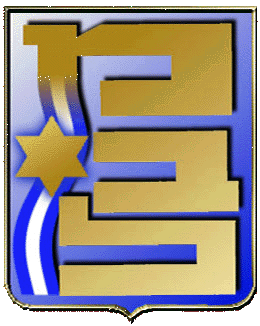 המסגרת התיאורטית – הצגת המאמרים
Patrick Dunleavy (2010), "New World in Political Science”, London School of Economics and Political Science, Political Studies, 2010 Vol 58, 239-265

Ross Fiona (2008), "degrees of disciplinarity in comparative politics: interdisciplinarity, multidisciplinarity and borrowing", University of Bristol,European Consortium for political research pp. 26-36

Michael Moran (2006), "Interdisciplinarity and Political Science", University of Manchester, Politics:2006 vol 26(2), 73-83
6
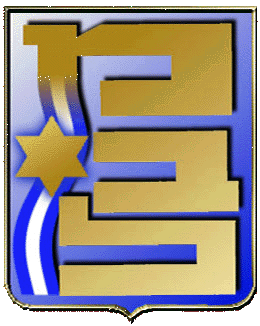 המסגרת התיאורטית – הצגת המאמרים
שלושת המאמרים דנים בהיבט הבין תחומי במדעי המדינה ובדיסציפלינות אחרות ומסכימים על נקודת מוצא אחת:

	קיים קיבעון בהיבט הבין תחומי של מדעי המדינה ושל דיסציפלינות אחרות: ההיבט הבין תחומי לא התפתח ולא התקדם בעשור האחרון.  

	מעבר לכך שלושת המאמרים חלוקים באופן ראייתם את הנושא והתפתחותו העתידית:
7
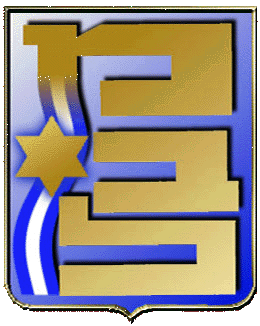 המסגרת התיאורטית – הצגת המאמרים - Patrick Dunleavy (2010) .1
דנלבי טוען שהקיבעון בהיבט הבין תחומי של מדעי המדינה מקורו בשלושה גורמים:

א. הגדרה מכלילה מדי למדעי המדינה (political science), כתחום שמלקט מתחומים שונים: משפטים, היסטוריה, פילוסופיה, סוציולוגיה, פסיכולוגיה, כלכלה, מנהל ציבורי, ועוד.

ב. היעדר כמעט מוחלט של מחלוקות על תיאוריות, מצב שבו ההתפתחות היא איטית ואין כמעט גילויים חדשים.

ג.  בעיות שנובעות מביצוע מחקר בסביבה המשתנה באופן מהיר ותדיר.
8
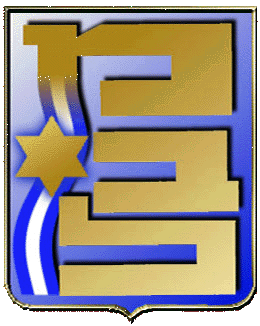 המסגרת התיאורטית – הצגת המאמרים 
(המשך Patrick Dunleavy (2010) ( .1
הדרך להתגבר על הבעיות הללו:

א.  הקמת הגדרה טובה יותר ופחות כוללנית למדעי המדינה – הגדרה שתאפשר מחקר טהור, אינטגרציה, יישום וחידוש.

ב.  בניית מאגר נתונים עצום (יקום של נתונים) הכולל נתונים ומידע ברמות שונות, שייאגרו באופן אחיד ועקבי ויאפשרו ניתוח כמותי ואיכותני רחב. 

ג.  ביצוע מחקרים מעמיקים יותר ובשיטות חדשניות יותר המבוססות על העידן הדיגיטאלי – בניה ופיתוח מסגרת תיאורטית חזקה יותר תוך שימוש ב data base רחב של נתונים ואירועים, שימוש בכלי מדידה חדשים ועוד.

	מסקנה: הבסיס לצעדים אלה כבר הונח ולכן קידום ההיבט הבין תחומי במדעי המדינה הוא בלתי נמנע.
9
[Speaker Notes: לפי המאמר ההתקדמות הזו היא אג'נדה גדולה מאוד שמצריכה מאמץ של חוקרי מדעי המדינה ולימודי המדינה, באופן החוצה תחומי לימוד שונים. חלק מהבסיס כבר הונח במקום ולכן האתגר לקדם את הנושא באמצעות החדשנות הוא בלתי נמנע. החדשנות בלתי נמנעת וההיבט הבין תחומי של מדעי המדינה יקודם ויצמח.]
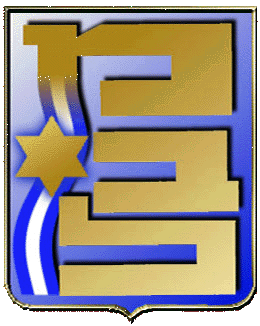 המסגרת התיאורטית – הצגת המאמריםRoss Fiona (2008) .2
רוס טוענת שעל אף עניין מחודש בקונספט של מחקר בין-תחומי, ישנה עדות מועטה להיתכנותו או להצלחתו. לעומת זאת קיימות יותר דוגמאות להצלחה של רב-תחומיות ובעיקר להצלחה של "השאלה חוצת דיסציפלינות".
10
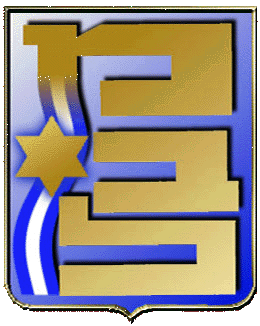 המסגרת התיאורטית – הצגת המאמרים)המשך) Ross Fiona (2008) .2
בין תחומיות – קשה מאוד לשבור את גבולות הדיסציפלינות, בין היתר בגלל הקושי ליצור אחידות ועקביות בנתונים, שמרנות האקדמיה וכדומה.  
	קיימים מקרים בודדים בלבד בהם שיתוף פעולה והחלפת רעיונות יצרו משהו חדש ומגובש. 
	
	 רב תחומיות- חשוב לעוסקים בפוליטיקה השוואתית (comparative politics), ומצליח להביא פתרונות לבעיות. 
	דוגמה - "מדינת רווחה" – משלבת כלכלה, פוליטיקה, היסטוריה
	
	השאלה – המטרה היא להשאיל מתחום אחר תיאוריה אשר יכולה למלא את החסר בפוליטיקה השוואתית. זהו המנגנון הנפוץ ביותר.

	מסקנה: ההצלחה בעתיד טמונה ברב תחומיות ובהשאלה. כבר כיום יש עדויות טובות להצלחה בהיבטים אלה.
11
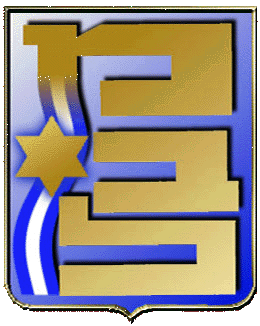 המסגרת התיאורטית – הצגת המאמריםMichael Moran (2006) .3
הפרדוקס אותו מורן מנסה להסביר: 

	הבין תחומיות היא מצד אחד מאוד פופולארית (כולם מדברים בחיוביות על בין תחומיות), ומצד שני היא לא מצליחה לחזק את האחיזה שלה באקדמיה ולא מצליחה לבצע התקדמות רצינית.
	
	מורן מקיים את הדיון על מדעי המדינה, שהיא דיסציפלינה חדשה יחסית ועלייתה הביאה לעלייה בחשש שצמיחת ההיררכיה של תחומי הידע – תסכן את הפלורליזם האינטלקטואלי.
12
[Speaker Notes: הבין תחומיות נולדה כתוצאה ממענה למספר אתגרים:
	א. אתגר האליטות הניהוליות  - הבין תחומיות מציעה גם אידיאולוגיה וגם אתגר מוסדי לתחום ויצירת מוסדות אקדמיים שהם גמישים יותר. ובכך גם הבעיה שלה שכן היא תלויה באקדמיה ובמבנה התחומי המסורתי.
	ב. אתגר השחיקה התרבותית – כאשר יש שחיקה בתרבות או שהדיסציפלינה נמחקת או שיש מעבר לבין – תחומי 
	ג. האתגר מתשישות הסטורית – התחברות לתצורה תרבותית חדשה (לימודי אנגלית ותיאולוגיה, socio-legal).
	ד. האתגר מיריבות דורית וצלחה – חילוקי דעות בתוך תחום דעת.]
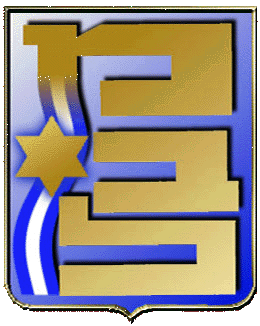 המסגרת התיאורטית – הצגת המאמריםMichael Moran (2006) .3
מורן טוען ששני ההיבטים: ההיבט התחומי וההיבט הבין-תחומי הם תאומים אינטלקטואליים:

	ההיבט התחומי  - (דיסציפלינה = תחום דעת, אך גם כפיה/משמעת/עונש) -  הוכח כאסטרטגיה מצליחה באופן מיוחד ליצירת היררכיה של עוצמה של אליטות אקדמיות (ואף התנגדות לאליטות אחרות כגון – אליטות ניהוליות). דיסציפלינה אחת מהווה צורה גבוהה יותר של הידע התיאורטי – פילוסופיה (אריסטו), כלכלה (מדעי החברה)

	ההיבט הבין תחומי משמש למטרות רבות ושונות: פותר בעיות פוטנציאליות בהיבט התחומי (שלטון האליטות באקדמיה, שחיקה תרבותית, תשישות היסטורית, מאבק דורי), מהווה פתרון בפני בעלי אינטרסים המתנגדים לאליטות השולטות בהיבט התחומי.
13
[Speaker Notes: הבין תחומיות נולדה כתוצאה ממענה למספר אתגרים:
	א. אתגר האליטות הניהוליות  - הבין תחומיות מציעה גם אידיאולוגיה וגם אתגר מוסדי לתחום ויצירת מוסדות אקדמיים שהם גמישים יותר. ובכך גם הבעיה שלה שכן היא תלויה באקדמיה ובמבנה התחומי המסורתי.
	ב. אתגר השחיקה התרבותית – כאשר יש שחיקה בתרבות או שהדיסציפלינה נמחקת או שיש מעבר לבין – תחומי 
	ג. האתגר מתשישות הסטורית – התחברות לתצורה תרבותית חדשה (לימודי אנגלית ותיאולוגיה, socio-legal).
	ד. האתגר מיריבות דורית וצלחה – חילוקי דעות בתוך תחום דעת.]
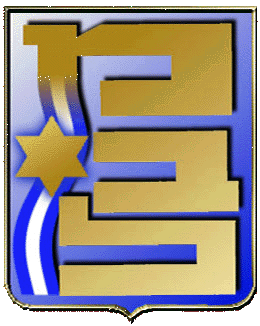 המסגרת התיאורטית – הצגת המאמרים)המשך) Michael Moran (2006) .3
כל תחום לימוד חדש יכול להיות מותקף באחת משתי צורות: 
	או להיבלע על ידי הגישה התחומית, או להתמזג לתוך הבין-תחומיות. 

	מדעי המדינה הוקמה מתוך השאיפות הדיסציפלינאריות – לזכות בזהות תחומית או להיבלע על ידי דיסציפלינה מובילה (כלכלה)
	
	מסקנה: העובדה שהבין תחומיות ניתנת לשימוש למטרות רבות ושונות מסבירה את הפופולאריות שלה, אך גם את החולשה שלה – היא לא מצליחה לבצע התקדמות רצינית.
14
[Speaker Notes: בין-תחומיות (Interdisciplinarity )  - זכתה לפופולאריות במאה העשרים בה התפתחה התפיסה הרואה בבין-תחומיות תחום ידע העומד בפני עצמו וראוי שיעסקו בו כשלעצמו.

דוגמאות:
מסלולי לימוד באוניברסיטאות שהם בין תחומיים: מסלול בין תחומי בחקר התודעה – שילוב של מדעי הרוח (פילוסופיה) ומדעי החיים (ביולוגיה), 
גישות בין תחומיות למחלות ובריאות
מגמות – כתב עת בין תחומי במדעי החברה
המרכז הבינתחומי בהרצליה (כלכלה, משפטים, ממשל ודיפלומטיה, פסיכולוגיה, תקשורת, מדעי המחשב ועוד)]
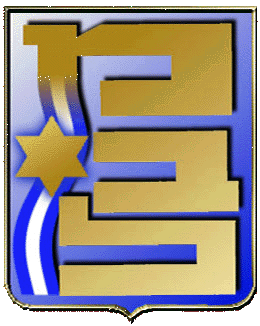 מצרים והאביב הערבי  הקושי לחקור והתועלת בגישה רבת תחומים
תהליך מורכב וארוך טווח של שינוי.
אין פרספקטיבה היסטורית
מחסור במקורות אמינים ובתיעוד מסודר. 
קושי להעריך ולצפות מה יהיה. 
מורכבותו הרבה של המצב - מגוון הכוחות ומגוון תנועות פוליטיות.
קשה לייצר הכללות בעולם הערבי:
מדינות רבות, שונות זו מזו בגודל, בתנאים הכלכליים, במבנה הפוליטי והחברתי, בסדר היום החברתי-פוליטי, ובתרבות החברתית והפוליטית.
15
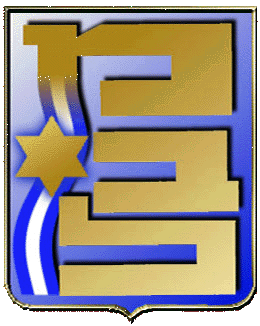 האם קיים אביב ערבי והאם ניתן לנבא את העתיד במזרח התיכון?
גישה א': 
קיימת גישה לפיה, ה"אביב הערבי" אינו תופעה. לא ניתן לבודד סיבה או הסבר יחיד למחאות השונות במדינות השונות. 
כל מדינה היא פסיפס עדתי, דתי, חברתי וכלכלי שונה - עם מסורת פוליטית והיסטוריה משל עצמה. 
כל מדינה נבדלת מאוד אחת מהשנייה, פוסעת בנתיב היסטורי שונה, וקשה לראות בהן מקשה אחת.
16
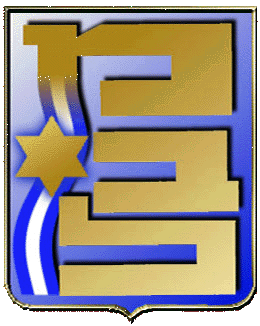 מצרים - דוג' לגישה תחומית
בחינת המצב במצרים מנקודת המבט הכלכלית (אפרים חלמיש): 
הטענה - המשבר במצרים איננו פוליטי אלא כלכלי.
מצרים במצב קשה - שוק העבודה חלש. 13% אבטלה, כולל שליש מהצעירים, זינוק במחירים.
המהפכות רק מרעות את המצב. 
הדרך לפתור את המצב - לחבר את מצרים לכלכלה העולמית
הגדלת ההשקעות הזרות  (יגדילו משרות, שכר ויציבות)
הגדלת שקיפות ויציבות רגולטורית.
לשנות את הגישה ממדינות המפרץ למדינות אחרות, כמו סין.
חסרון הגישה: מתעלמת מהיבטים אחרים נוספים. הערכה עתידית מוגבלת
17
בין תחומי/רב תחומי -להבנת האביב הערבי
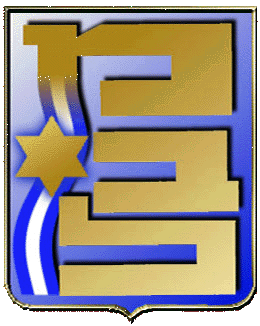 גישה ב': ה"אביב הערבי" הוא תופעה. ניתן להשתמש בגישות                    אלה להצביע עליה ולעמוד עליה. כשקשה לחקור                         תחום מסוים, נכון לנסות ולפרוץ את גבולות התחום.

גישה בין תחומית – יכולה לייצר תחום חדש שיסייע בחקר מהפכות בחברה הערבית, מתוך הבנה שמדובר בתופעה מורכבת, שהבנתה מתאפשרת רק באמצעות שילוב התחומים.	
הגישה הבין תחומית יכולה לאפשר - 
ללמד על מה שהוליד את המהפכות
להצביע על כך שהאביב הערבי הוא תופעה
להשתמש בניתוח כדי לנסות ולהעריך את הצפוי
18
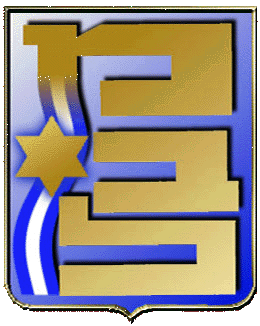 גישה רב תחומית -
בוחנת תחומים שונים, ומנסה ללמוד, בכל אחד מהתחומים סוגיות שונות הקשורות באביב הערבי
תקשורת, כלכלה, מבנה חברתי, הצבא ומעמדו, יחסים בין לאומיים, תרבות, אידאולוגיה. 

מנסה לייצר השוואות בין מדינה למדינה 
דוג' – לנסות לעמוד על דימיון בין המפגינים כדי להסיק מסקנות על היבטים פוליטיים, כלכליים ואידאולוגיים
תסכול עקב העדר אפשרויות כלכליות
העדר חופש
העדר דמוקרטיה – ויכולת להשפיע על השלטון ועל הבחירות.
אי שוויון.
19
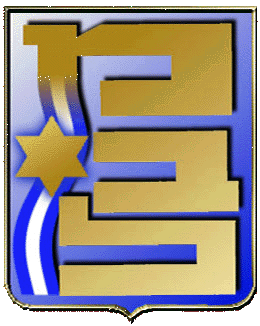 גישה בין תחומית -
רק החיבור בין התחומים, מאפשר ראייה רחבה יותר והבנה עמוקה יותר של מה שאירע. 
במסגרת זאת, אנחנו יוצרים הקשרים בין היבט להיבט; עושים שימוש בהיבט אחד, כדי להעמיק בהיבט אחר; ומסתכלים על מה שקרה במנסרה רחבה, ובפרספקטיבה עמוקה.
רק גישה בין תחומית מאפשרת להתמודד עם מורכבות התופעה, ולאפשר גזירת כללים ומסקנות, שיוכלו לאפשר התמודדות עם מדינות נפרדות ושונות, וגיבוש הערכות על העתיד לבוא.
20
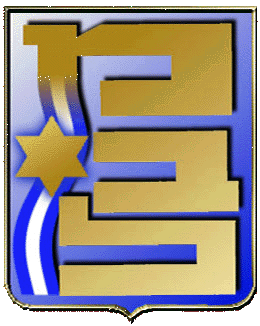 מצרים - בחינה רב תחומית, שנשענת על מגוון התחומים לבחינה שהוצגו
תפקידו המכריע של הצבא - אם הצבא והאליטה הביטחונית שומרים על לכידות ותומכים במשטרים, סביר להניח שיעלה בידי המשטר לשרוד בכוח הזרוע.
מבנה חברתי ולכידות - הומוגניות יחסית - 90% סונים. לאליטה ולאופוזיציה מוצא משותף ואמונה משותפת.כניעה של השלטון אינה מאיימת על קיום העדה. הדחת הנשיא לא פגעה באליטה השלטת.
כלכלה - הכלכלה המצרית. בעיי חורבות, מטבע חלש, תיירות יורדת, משקיעים בורחים ואי ודאות. האחים המוסלמים התקשו להתמודד עם המצב. לרוב הציבור נמאס מהרוח המהפכנית, מההפגנות ומהשביתות. אנשים רוצים ביטחון, משילות והפסקת הכאוס.
21
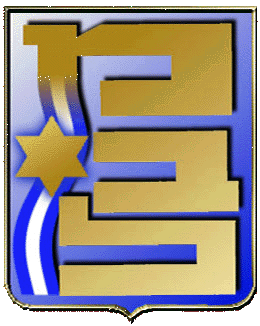 מצרים - בחינה רב תחומית, שנשענת על מגוון התחומים לבחינה שהוצגו - המשך
בחינת הנסיבות העשויות לאפשר דמוקרטיה - מעמד בינוני גדול יחסית ומספר גדול של משכילים, המגדילים את סיכויי הבשלות לדמוקרטיה. מצד שני, חוץ מהצבא והאחים המוסלמים אין גופים מאורגנים רציניים אחרים. אין מבנים מוסדיים מאורגנים לגופים אחרים. 
תקשורת - שיח תקשורתי וברשתות החברתיות - פולחן אישיות סביב א-סיסי.
סביבה חיצונית – התקררות היחסים עם ארה"ב, והתחממות היחסים עם רוסיה. כיצד זה ישפיע?
22
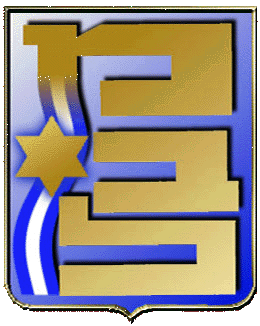 הגישה הבין תחומית נותנת לנו קומה נוספת לבחון את מה שקרה במצרים
השילוב בין ההיבטים וההנגדה בינינם, יכול ללמד אותנו על הייחודיות של מצרים. על מה שמייחד אותה בניגוד למדינות אחרות?
ראיית כלל ההיבטים יכולה ללמד אותנו על היבט דומיננטי במצרים, ולאפשר לנו לבחון, האם הוא מתקיים גם במדינה אחרת, וכיצד זה עשוי להסביר את ההיבטים בין המדינות.
השילוב בין ניתוח התחומים – 
יכול לנבא לנו מה עשויה להיות שרידותו של הממשל. כך למשל, האם במקרה של נפילת המשטר, נחזור לפורמט של האחים המוסלמים? 
הוא יכול להצביע על ההתכנות של הפיכת החברה לדמוקרטית (תרבות פוליטית, מבנה חברתי, דמוגרפיה, חלוקה בין מעמדות)
23
בחינת המצב הכלכלי בראי ההיסטוריה – עשוי ללמד, כי הרכיב הכלכלי פחות דומיננטי, וייתכן שלא היווה זרז לקרות ההתרחשויות במצרים. 

בחינת מעמד הצבא – יכול ללמד, כי זהו היבט שמשליך על כל יתר ההיבטים – על יכולת ארגונים של מבנים חברתיים, על משמעות הצבא בראי ההיסטורי, על הלכידות החברתית וכיו"ב.
24
הביטחון לאומי מהו ?
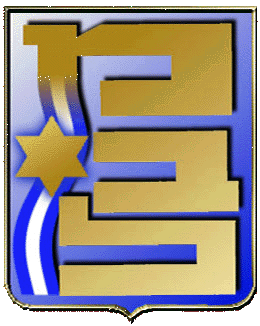 תחומי, בין תחומי או רב תחומי
האם הביטחון הלאומי הינו בין תחומי /רב תחומי או תחומי ?
קיימות לפחות שתי גישות אפשריות לתפיסת הביטחון הלאומי האחת רחבה (בין תחומי/רב תחומי) והאחרת צרה (תחומי).
עפ"י הגישה הרחבה (בין תחומי/רב תחומי) תפיסת הביטחון הלאומי היא מסגרת רחבה הכוללת סוגיות ומרכיבים שונים מתחומים מגוונים (הביטחוני, המדיני, הכלכלי, הדמוגרפי, משקי, טכנולוגי, מדעי, חברתי, הגלובלי וכיו"ב) אשר צירופם יחדיו למערכת וכתוצאה מקשרי הגומלין ביניהם - תורמים באופן ישיר לביטחון הלאומי של מדינת ישראל.
25
הביטחון לאומי מהו ?
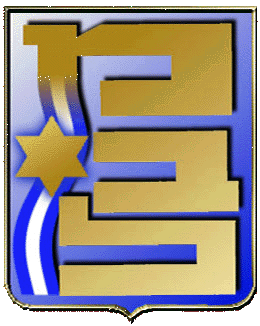 תחומי, בין תחומי או רב תחומי
הגישה הצרה (תחומי) רואה בתפיסת הביטחון הלאומי הסדרת עקרונות בסיסיים הנובעים מתנאים יסודיים בהם נתונה המדינה, מצרכיה האלמנטריים ומערכיה השורשיים. גישה זו מתבססת על שני מרכיבים - הביטחוני והמדיני. 
במהלך לימודינו במכללה הסכמנו כי הגישה הרחבה היא הנכונה.
הגישה הרחבה היא גישה יותר מודרנית, בה קיימת ראייה כוללת של הביטחון הלאומי שאינה מצטמצמת ומתמקדת רק במרכיב הצבאי והמדיני הצר, אלא גם עוסקת בתחומים החברתיים - כלכליים, יחסי החוץ, המדע, הטכנולוגיה וכדומה.
26
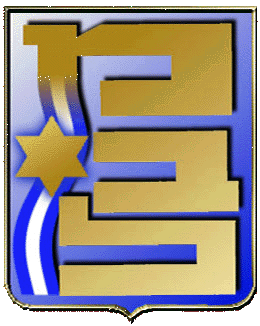 הביטחון לאומי מהו ?
תחומי, בין תחומי או רב תחומי
גם בגיליון מספר 4 (2005) של מרכז המחקר של המכללה לביטחון לאומי, שנערך על ידי פרופסור ארנון סופר, ועסק בנושא הביטחון הלאומי ישנה התייחסות לכך שתפיסת הביטחון הינה בגישה הרחבה והביטחון הלאומי הינו בין תחומי/רב תחומי.
" הדיון אסטרטגי-מערכתי חיוני לשלטון הציבורי בישראל. המכללה כמוסד ההכשרה הביטחוני הבכיר ביותר בישראל, היא חלק בדיון חשוב זה. המכללה מפגישה את הגנרלים לעתיד של צה"ל עם בכירים בשירות הציבורי בישראל ומאגדת בכפיפה אחת את התחומים השונים של הביטחון הלאומי ובהם היבטים של ביטחון, מדינאות ויחסי חוץ, כלכלה חברה וטכנולוגיה".
27
הביטחון לאומי מהו ?
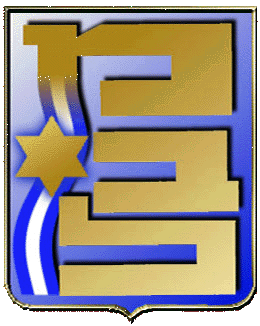 תחומי, בין תחומי או רב תחומי
מכאן שהביטחון הלאומי אינו דיסציפלינה (תחומי), ועל מנת להבין האם הינו בין תחומי (אינטרדיסציפלינרי) או רב תחומי (מולטידיסציפלינרי) ניתן יהיה לקבל תשובה דרך ההשוואה לאופן שבו מלמדים את הביטחון הלאומי במב"ל.
התבססנו על מאמר בגיליון מספר 14 (2011) של מרכז המחקר של המכללה לביטחון לאומי, נכתב על ידי האלוף גרשון הכהן, ועסק בנושא:  "תוכנית הלימודים במכללה לביטחון לאומי - מה צריך ללמוד ?"
המאמר עוסק במה צריך ללמד וכיצד במכללה לביטחון לאומי.
28
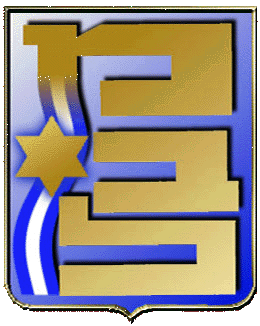 הביטחון לאומי מהו ? - בין תחומי או רב תחומי
תוכנית הלימודים במכללה - מה צריך ללמד ?
בבית ספר לביטחון לאומי, הקשר בין תשומות כתכני לימוד, לבין תפוקות הבאות לביטוי בתפקוד הבוגרים, אינו קשר סיבתי בדומה ללימודי הנדסת מכונות ולימודי הטיסה למשל.
מה בכל זאת משותף לבוגרי המב"ל, אם בכלל ישנו גוף ידע המשותף לכלל בוגרי המכללה לביטחון לאומי ?
קיים גוף ידע משותף, חלקו גלוי וחלקו סמוי, הוא ההבנה הכללית והעקרונית על התכלית המכוננת את כלל פעילות הבוגרים, בכל אחד מתחומי הפעילות בהם ישולבו בשירות המדינה. זו הבנה כוללת על תכלית-העל של המדינה.
29
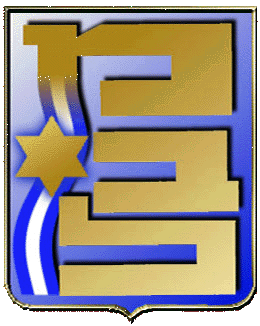 הביטחון לאומי מהו ? - בין תחומי או רב תחומי
תוכנית הלימודים במכללה - מה צריך ללמד ?
אם כן, מה צריך ללמד?
מלמדים לחשוב באופן מודע על המכלול הרחב של תחומי העשייה בצבא ובמדינה באופן בו המצרף הזה מתהווה לתחום ידע בעל תו ההיכר המזהה אותו כסוגיית ביטחון לאומי.
יסוד הקושי בתכלית הלימוד טמון בכך שהפעולה ברמה האסטרטגית נבחנת במהותה כאירוע חד פעמי. ייחודיות זו מונעת קיומה של שיטה, בעלת תוקף אוניברסאלי. מה שבכל זאת ניתן ללמד, וצריך ללמד, הוא מקרים שיש בהם כדי להדגים כיצד ראוי לחשוב ולפעול באירוע בעל ממדים אסטרטגיים.
30
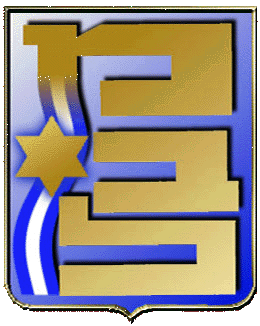 הביטחון לאומי מהו ? - בין תחומי או רב תחומי
מרעיון כללי לתוכנית מפורטת
לתוכנית הלימודים קיים כיוון ליניארי בציר הזמן מנקודת פתיחת הלימודים אל סיומם. התוכנית בכללותה כיחידה בעלת שלמות כוללת נתונה בקשיי המעגל הפרשני. כלומר, מצד אחד אין יכולת ממשית להבין את מלוא משמעות של כל פרט ופרט בתוכנית הלימודים, במיוחד בראשית הדרך, ללא הבנת המכלול. מצד שני, התמונה בכללותה מתגבשת רק לקראת סוף השנה.
פרוש הדבר שבכל תחנה ותחנה ראוי לתת קשב לאופן שבו נושא הלימוד משתלב במרקם הכולל. עם זאת נדרשת הבנה לכך שבכל שלב אין מדובר עדיין אלא בהבנה חלקית.
31
הביטחון לאומי מהו ? - בין תחומי או רב תחומי
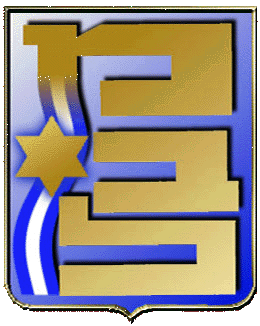 מרעיון כללי לתוכנית מפורטת
תוכנית הלימוד הכוללת בשלמותה, מובאת בסכימה הבאה :
32
[Speaker Notes: גישה 1 - המטרה כאן היא חינוכית על פי תפיסה אידיאולוגית, הרואה בחשיפת הלומד לתחומי דעת מרובים את עיקר הלמידה (Scott, 1979). 
גישה 2 - הרב-תחומיות היא בעלת אופי התנהגותי: שילוב כוחות בין מומחים מתחומים שונים, שאינם עושים מאמץ ליצור אינטגרציה של נקודות המבט הדיסציפלינריות שלהם (Davis, 1995). לדוגמה, בעת בניית בית, השרברב, החשמלאי, הרצף והנגר יכולים כולם להשתתף במאמץ, אך לא להשקיע זמן ביצירת סינתזה של הדיסציפלינות שלהם. זוהי התנהגות אפשרית. אין כמובן כל מניעה עקרונית לכך, שהם כן יעשו אינטגרציה כזו.]
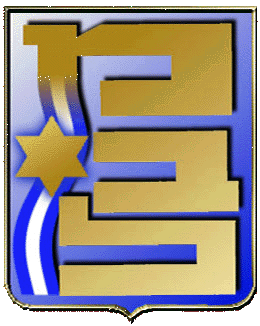 הביטחון לאומי מהו ? - בין תחומי או רב תחומי
שיטת הלימודים
השיטה הקיימת נכונה והיא מתבססת על מגוון של כלים: הרצאות, דיוני צוות, סיורים ומשחקי סימולציה. בכל שנה מחדש רצוי לבחון את המינון בין צורות הלימוד.
מראשית הדרך נדרשת התאמה של כל הרצאה ודיון להקשר הדיון הביטחוני לאומי.
חשוב להימנע מהרצאות מבוא המועברות על ידי מרצים מן העולם האקדמי, כשהם מעבירים לכיתת מב"ל את אותן ההרצאות המועברות בקורסים האוניברסיטאיים המתויגים כמדע מדינה, כלכלה, גיאוגרפיה, מזרח תיכון... כל אחד לחוד.
33
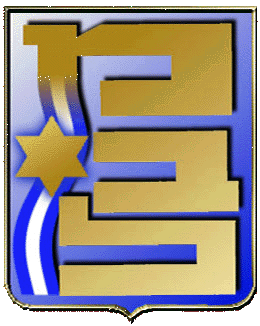 הביטחון לאומי מהו ? - בין תחומי או רב תחומי
שיטת הלימודים
צריכה להיות העמקה יותר בכלים שבתשתית המקצועות התחומיים השונים וזאת על מנת לאפשר לבוגרים לבצע שימוש בכלים אלו לצורכי העמקה בביטחון הלאומי.
מבחינה זו, שיעורי המב"ל מחויבים להקשר אינטרדיסציפלינרי (בין תחומי) והוליסטי.
באופן סכמטי, הלמידה מתארגנת במעגלים דינמיים המקושרים זה לזה בזיקות רב ממדיות, כמתואר בתרשים בשקופית הבאה.
34
הביטחון לאומי מהו ? - בין תחומי או רב תחומי
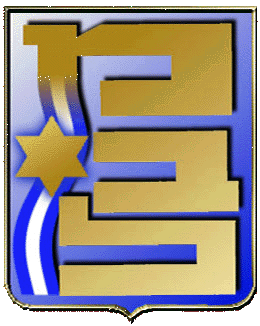 המעגלים הדינאמיים של הלמידה במב"ל
הפעלת הצבא
כלכלה
ביטחון לאומי
במדינת ישראל
גיאוגרפיה
החברה הישראלית
חוק ומשפט
חברה
צבא
מדיניות
כלכלה
ההקשר הייחודי
ציונות ויהדות
מדע ומדינה
המזרח התיכון
ההקשר המושגי הכללי
תרשים המעגלים הדינאמיים של הלמידה מעמיד את לימודי המב"ל במתח בין שני הקשרי דיון: בין ההקשר הכללי האוניברסאלי במעגל הרחב, לבין ההקשר הייחודי, המקומי והנפרד, במעגל המצומצם.
35
[Speaker Notes: גישה 1 - המטרה כאן היא חינוכית על פי תפיסה אידיאולוגית, הרואה בחשיפת הלומד לתחומי דעת מרובים את עיקר הלמידה (Scott, 1979). 
גישה 2 - הרב-תחומיות היא בעלת אופי התנהגותי: שילוב כוחות בין מומחים מתחומים שונים, שאינם עושים מאמץ ליצור אינטגרציה של נקודות המבט הדיסציפלינריות שלהם (Davis, 1995). לדוגמה, בעת בניית בית, השרברב, החשמלאי, הרצף והנגר יכולים כולם להשתתף במאמץ, אך לא להשקיע זמן ביצירת סינתזה של הדיסציפלינות שלהם. זוהי התנהגות אפשרית. אין כמובן כל מניעה עקרונית לכך, שהם כן יעשו אינטגרציה כזו.]
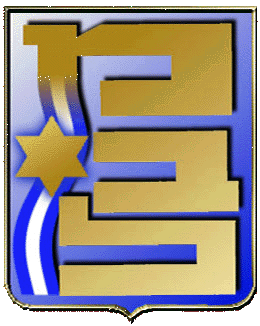 הביטחון לאומי מהו ? - בין תחומי או רב תחומי
לימודי ביטחון לאומי בין ההקשר הכללי-אוניברסאלי לבין ההקשר הייחודי
קל להדגים ולהמחיש את המתח בין ההקשרים, למשל בהתבוננות בהבנת תופעת העלייה לארץ ישראל:
מנקודת המבט הסוציולוגית המעוגנת בהקשר הרחב, מדובר בתופעת הגירה, שהיא תופעה גלובלית ומרכזית בעת החדשה.
מנקודת המבט הייחודית הישראלית, מדובר בתופעה ייחודית של 'קיבוץ גלויות' - תופעה שאין לה אח ורע בהיסטוריה האנושית.
מצד אחד, מי שיתבונן בתופעת 'קיבוץ הגלויות' בישראל, ללא השוואתה לתופעת ההגירה בממדיה הגלובליים, יתקשה להבין את ייחודיות הנס הטמון בקיבוץ פזורי העם היהודי בגולה אל ארץ ישראל.
מצד שני, למי שיתבונן בתופעה זו רק מנקודת המבט הכללית האוניברסאלית, לא יווצרו התנאים להבין את יסודות התופעה הישראלית, כפי שהיא ניכרת בהיבטיה הייחודיים.
36
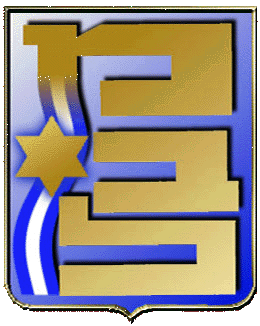 הביטחון לאומי מהו ? - בין תחומי או רב תחומי
לסיכום
לדעתנו, הביטחון הלאומי הינו בין-תחומי. 
הינו עירוב של תחום ידע וניסיון מקצועי ממספר דיסציפלינות, כאשר העירוב יוצר ביניהם אינטגרציה, המחויבים להקשר אינטרדיסציפלינרי והוליסטי. ומידה מסוימת של סינתזה - בין ההקשר הכללי האוניברסאלי (במעגל הרחב), לבין ההקשר הייחודי והמקומי (במעגל המצומצם).
37
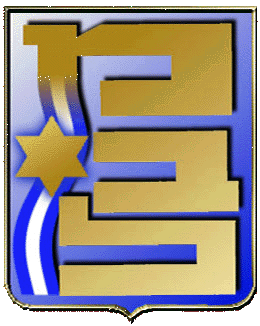 תודה על ההקשבה
38